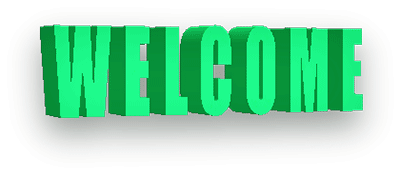 LEADERSHIP &ADVOCACY Coaching
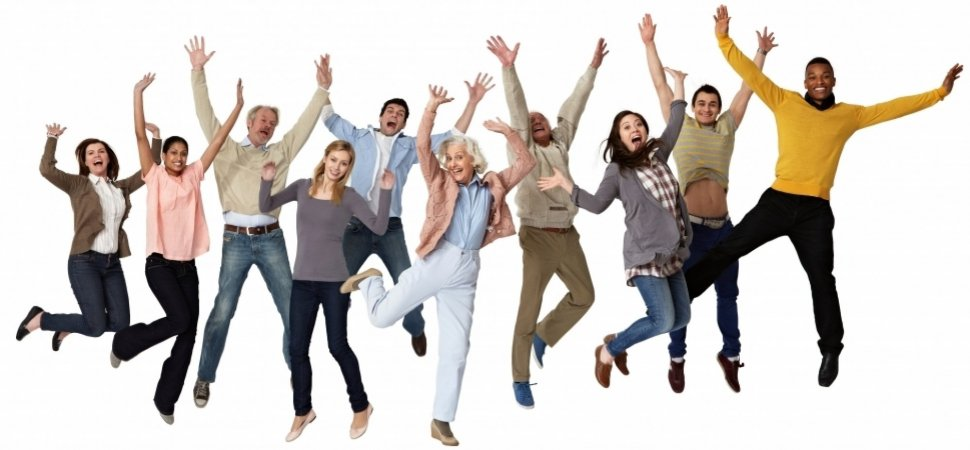 Session 3 For Leaders
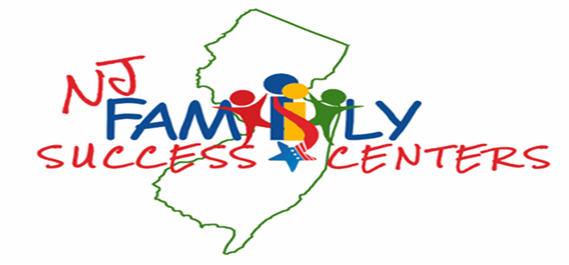 1
Project Timeline


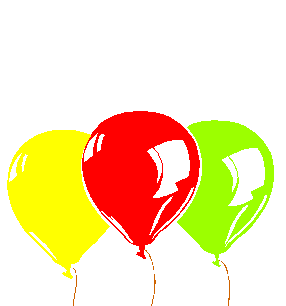 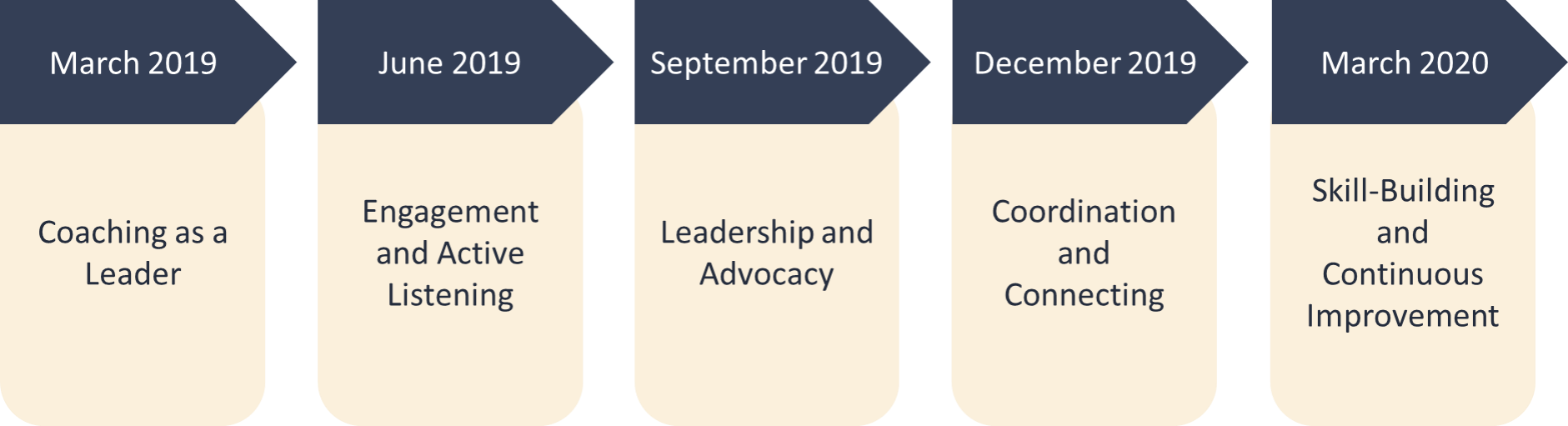 2
Refine skills for further understanding, key information about Engagement & Active Listening and their link to Family Success Center Culture and Practice Profile
Understand Leadership and Advocacy for Family Success Centers
Connect coaching skills to Leadership and Advocacy applying the Coaching Compass
Seek the Issue
Clarify Thinking 
Contribute
Push for Action
Directors/Leaders will have an opportunity to learn and apply the fundamental aspects of Leadership and Advocacy as defined by the Practice Profile
Make a plan for application: Use skills/self-directed learning to teach FSC Staff about Leadership and Advocacy
Desired Outcomes Session 3
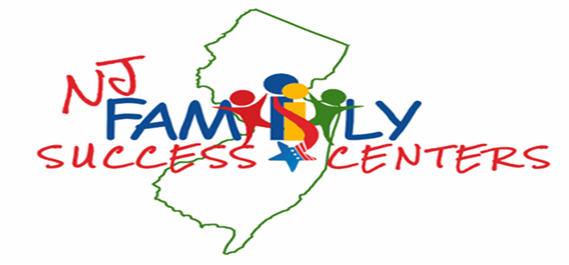 3
8:30		Registration
9:00     		Welcoming – Introduction to the Day 
9:20		Foundational Recap
10:05		Leadership
10:30 		Break 
10:40 		Exploring Leadership
11:35		Exploring Advocacy
12:30 		Lunch
1:00		Debrief / Frame out afternoon
1:10 		Coaching Practice
2:20		Break
2:30		Application/Self-Directed Work
3:10 		Wrap Up
3:30		Adjourn
Agenda
4
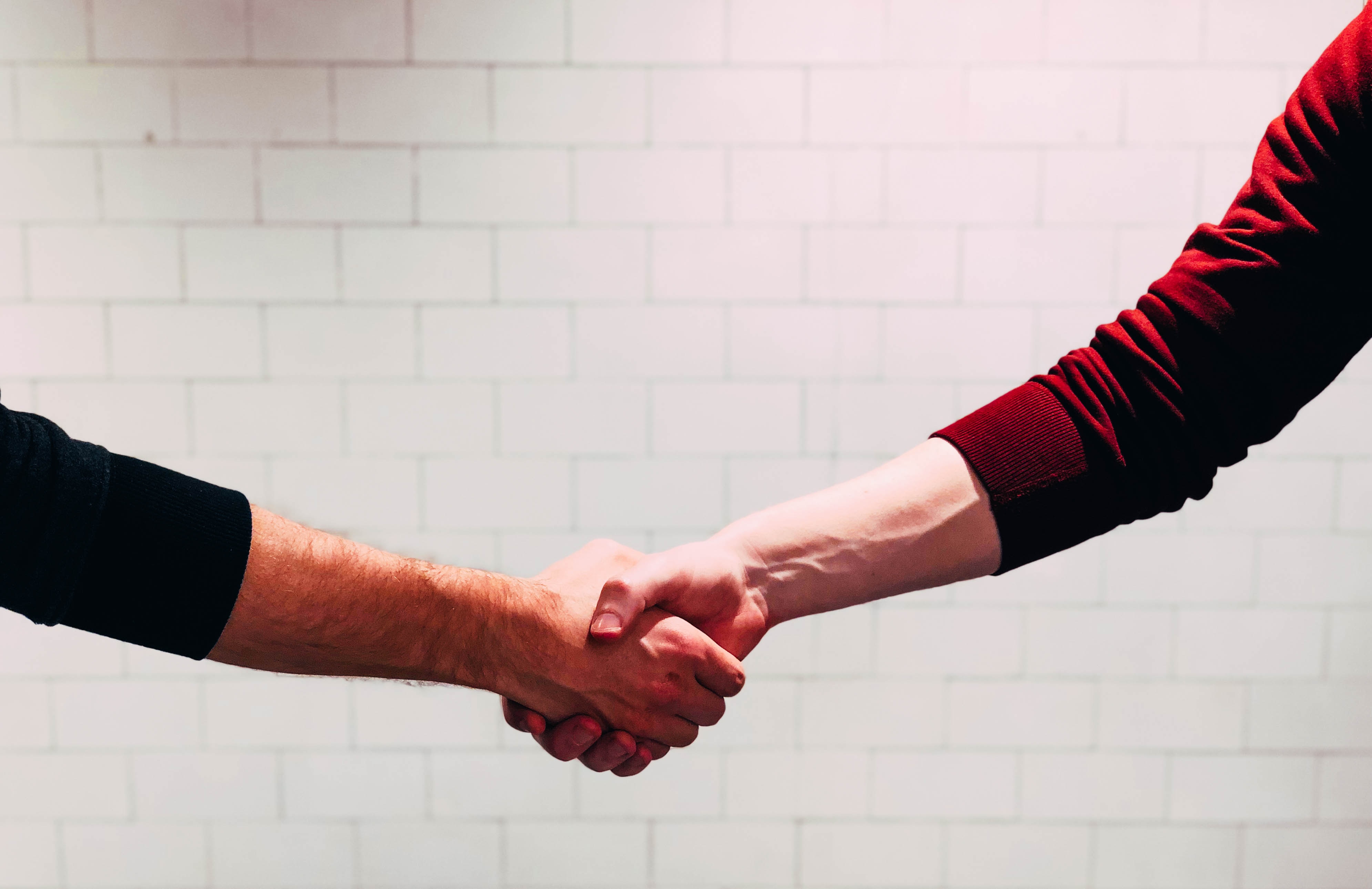 Working Agreement
Our Agreement from last session
These are our commitments to each other to have a successful day
Please add anything additional to make this a great environment
Utilize the Thought Sheets in front of your table
Parking lot
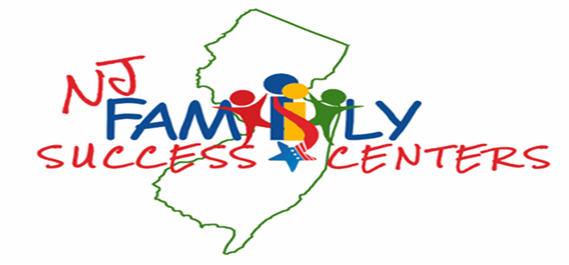 5
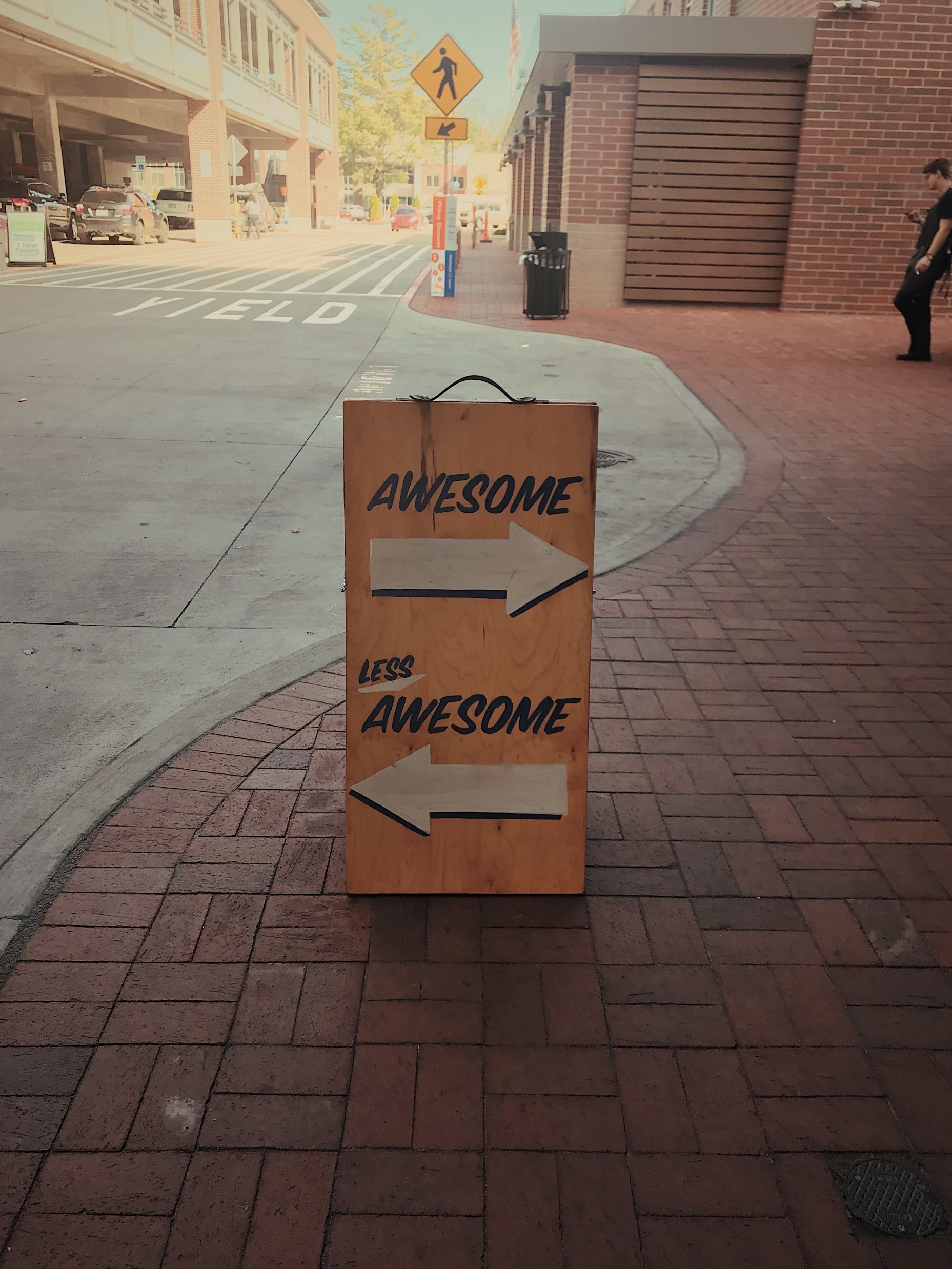 Completion Survey
Your Feedback
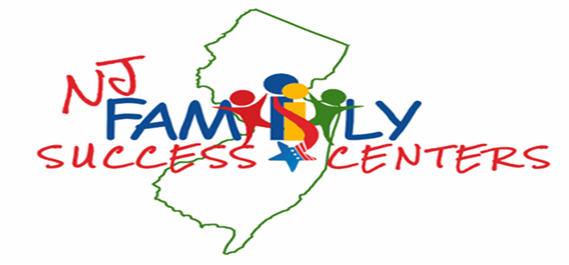 6
Increase Retention, Recall, and Application
Visual
&
Kinesthetic
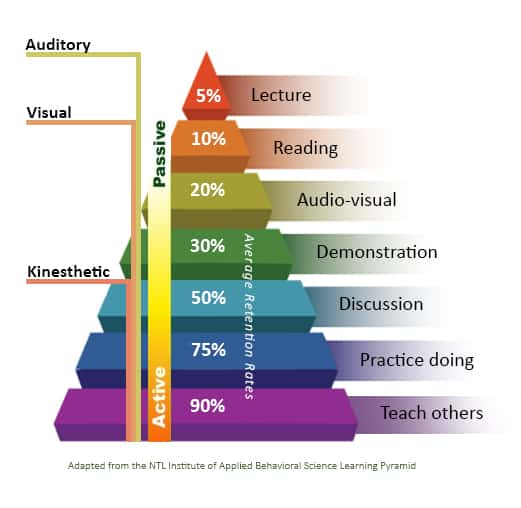 How Do you reach Behavioral Change?

How do you reach Retention and Recall?
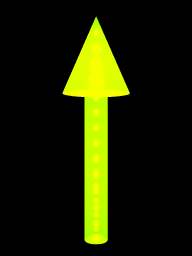 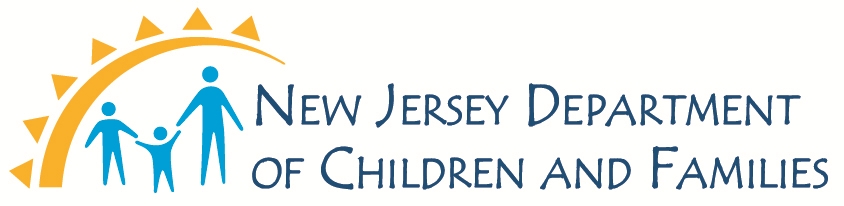 7
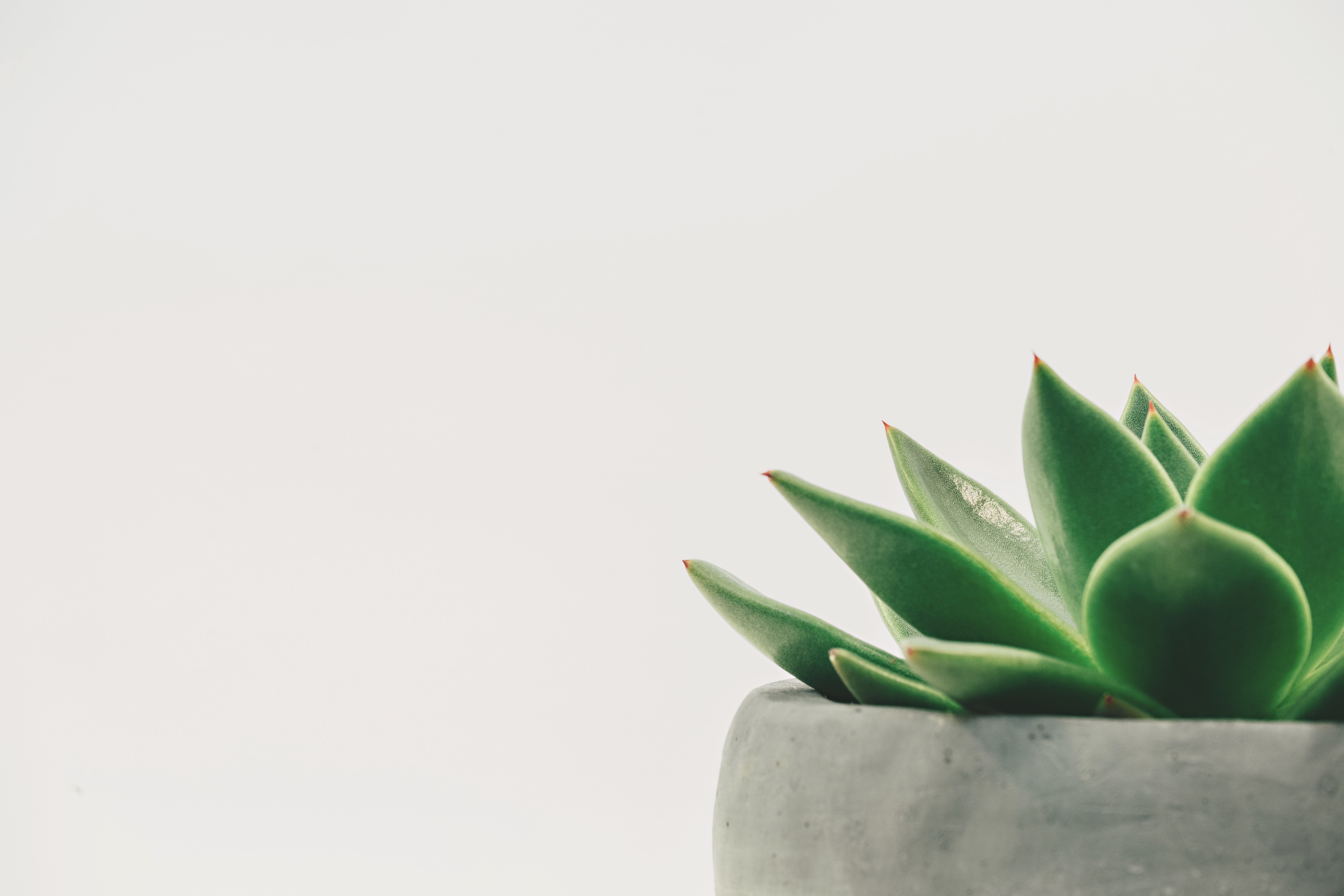 Listening
Presence
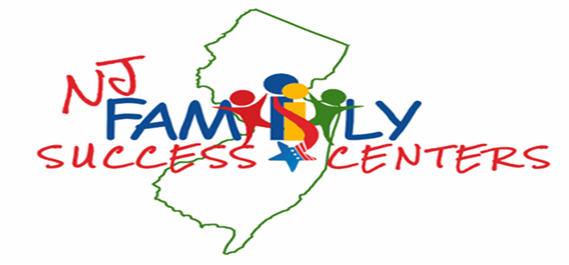 8
Reflecting Back…
What did you experience when you practiced Engagement and Active Listening?
What worked well?
What questions did you have regarding your practice?
What do you think could have enhanced your practice?
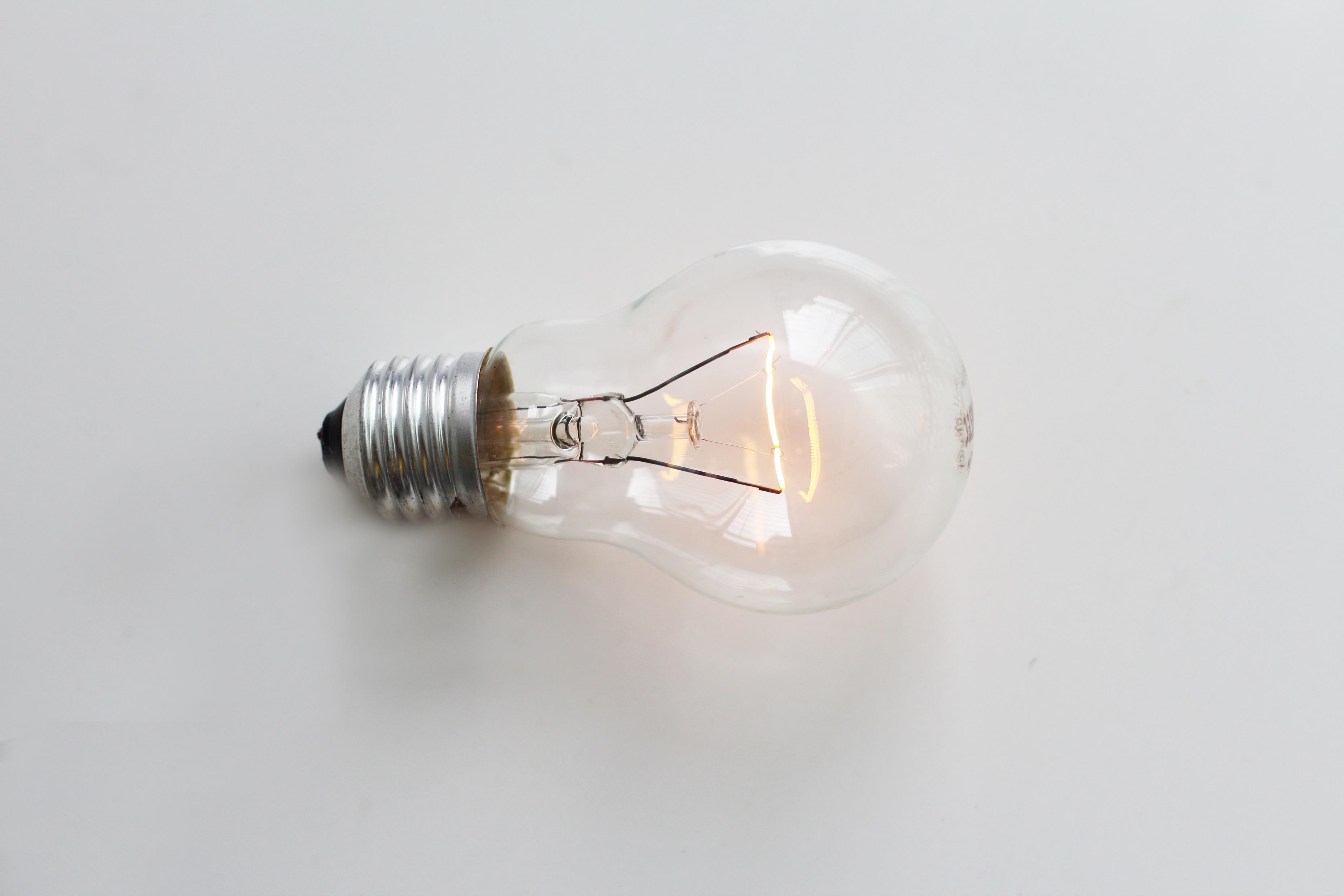 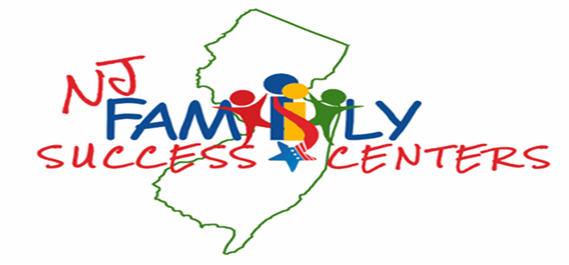 9
Let’s Recap!
10
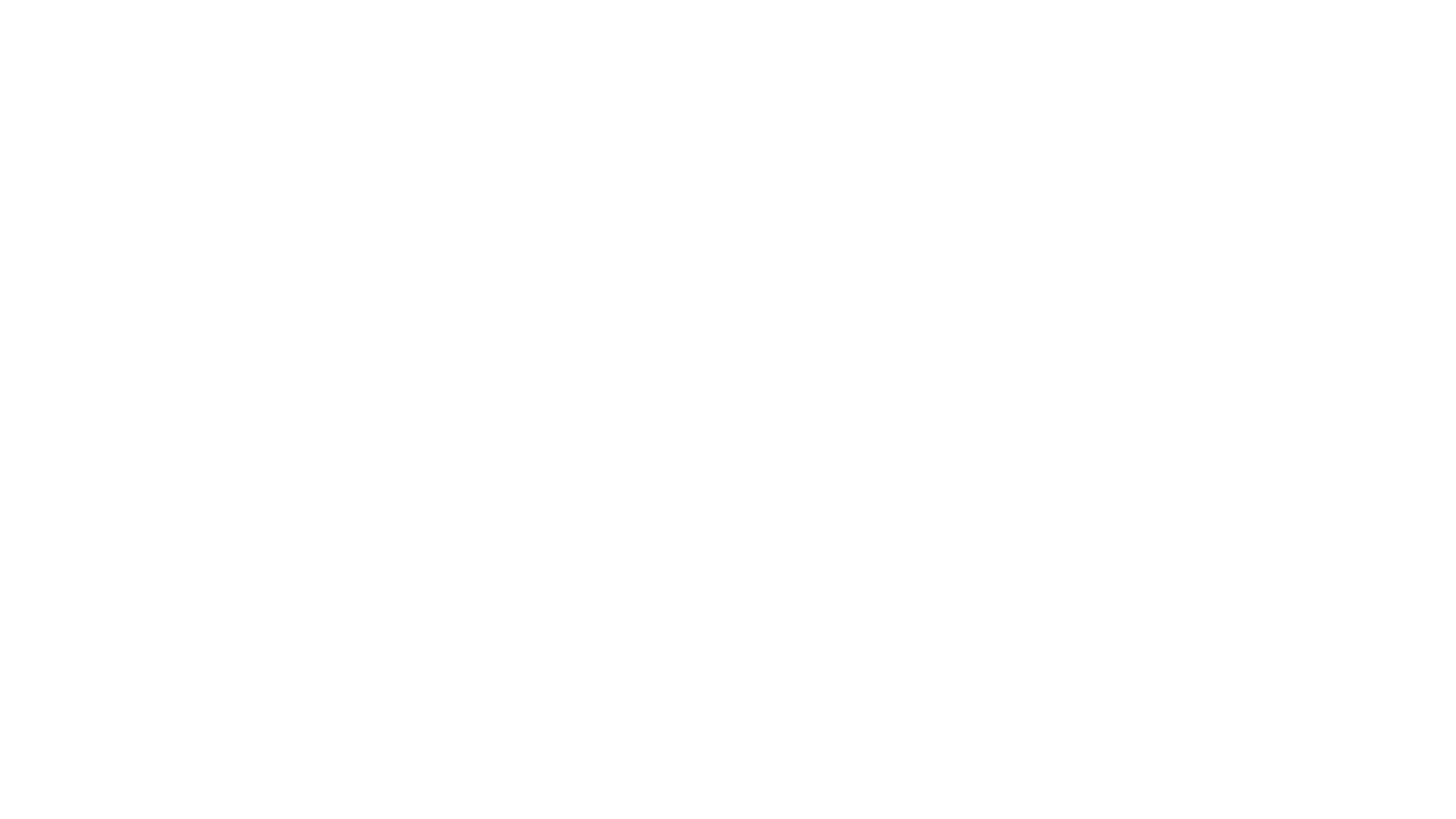 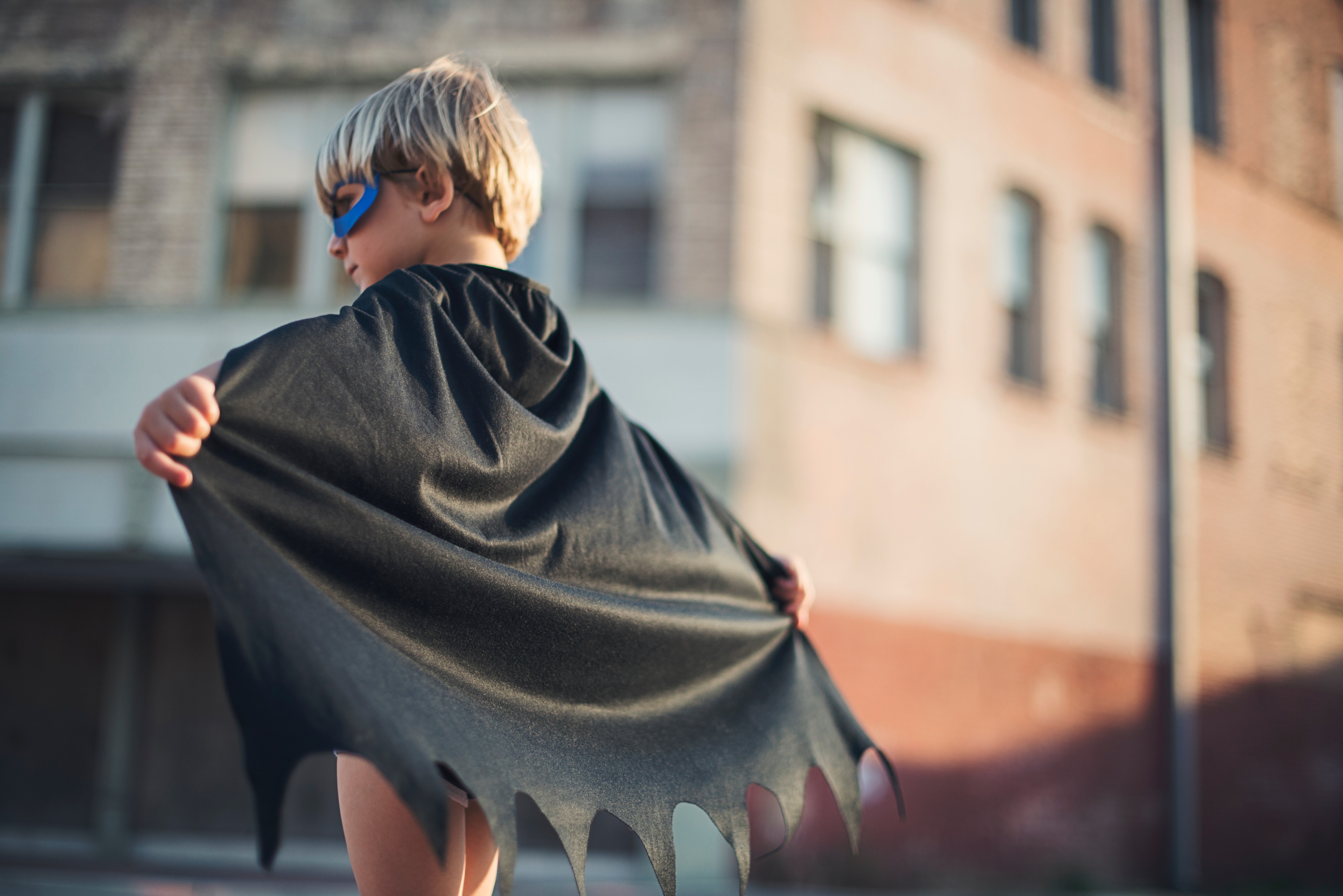 LEADERSHIP
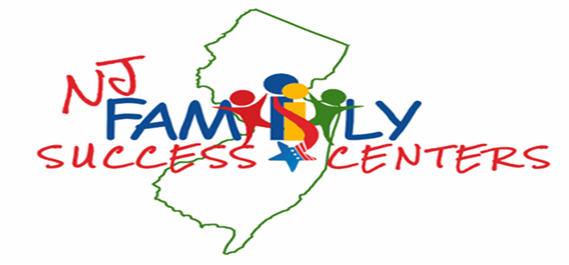 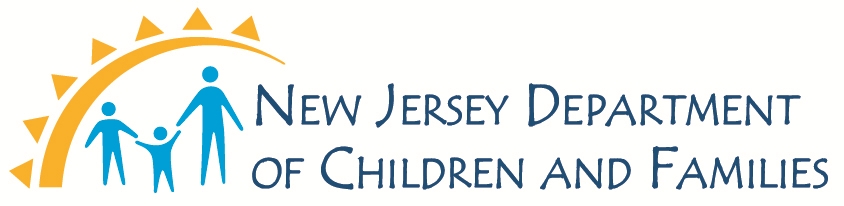 11
FSCs engage families, individual family members, and community partners in leadership activities within Centers.
Community strategies that promote child protection focus on creating a shared belief and collective responsibility to protect children from harm and expand the range of services and supports available to families and individual family members (Daro & Dodge, 2009).
What does Leadership look like in your FSC?
12
What can be expected at any FSC?
SUCCESS
13
Leadership - Expected
14
What can be expected at any FSC?
SUCCESS
15
Leadership - Prioritized Behavioral Indicators
Creates a formal process to receive recommendations for the center  
Elicits recommendations from members through mix of methods including consultative conversations and instruments to gather feedback 
Offers appreciation to members for contributing their views by communicating back to them about how their recommendations were instilled into practice
Networks in the community to recognize potential leaders 
Recruits and selects potential leaders to the leader positions at the center according to their strengths and interests  
Provides continuous support to co-leaders as needed, particularly when delegating
Builds empowerment by coaching the co-leader through decision making considerations
Assesses leadership strengths and needs of members who will participate in leadership activities 
Coaches the member to become aware of their strengths and how to apply them
Provides training to member on the procedures and functioning of the particular aspect of the FSC that the member is going to be leading
16
17
10
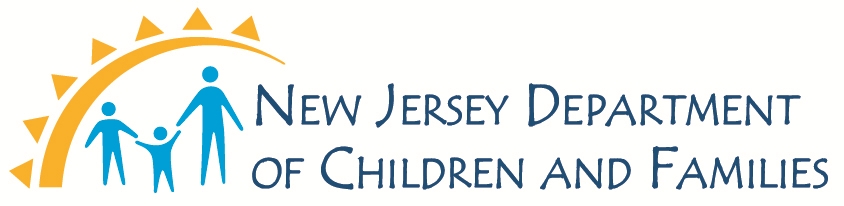 Leadership in practice
Prioritized behavioral indicators
Family and community partner perspective on top indicators
Factors influencing family and community partner choice
What needs to change
Contributing factors
Exploring Leadership
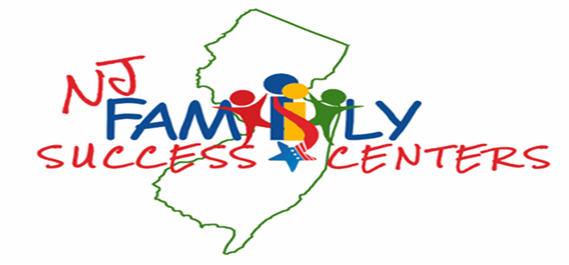 18
Discuss
Specific behaviors/actions that led to identified leadership strengths 
Specific behaviors that could be a challenge and what actions could address
Chart highlights and actions to share
19
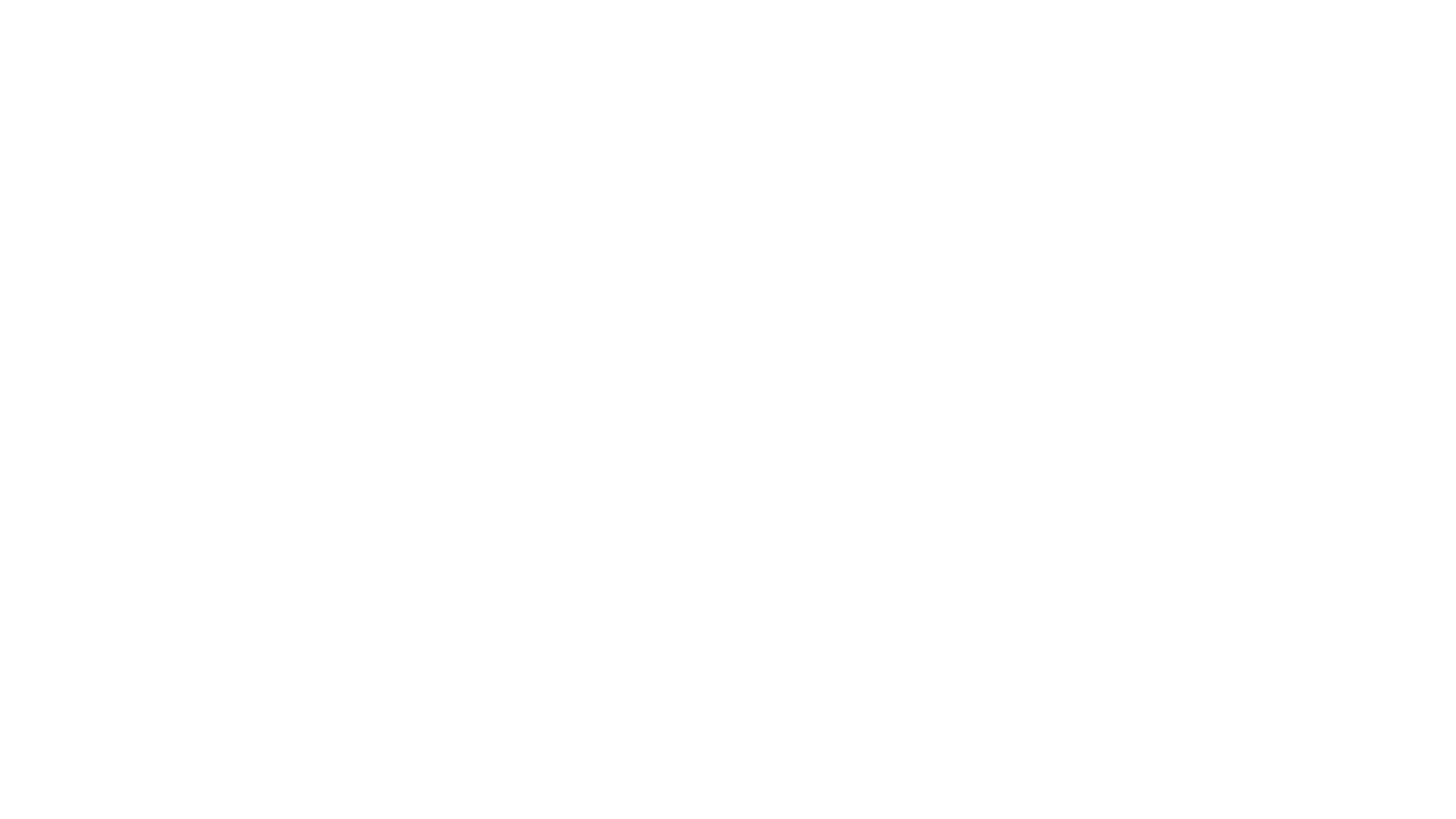 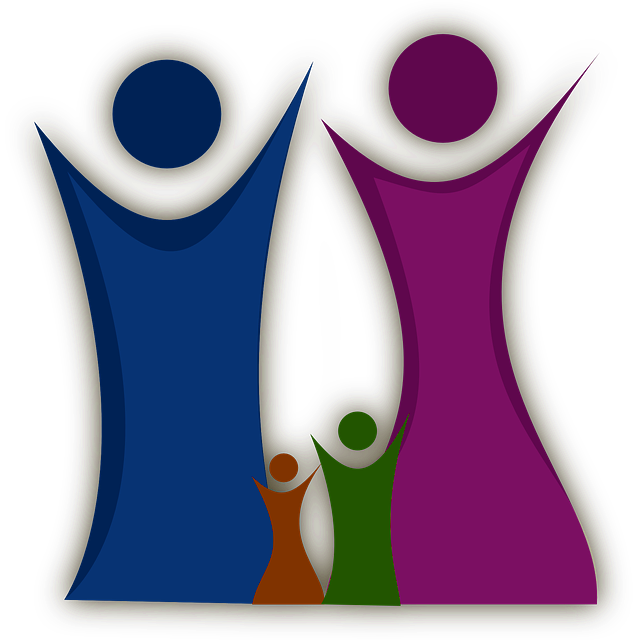 ADVOCACY
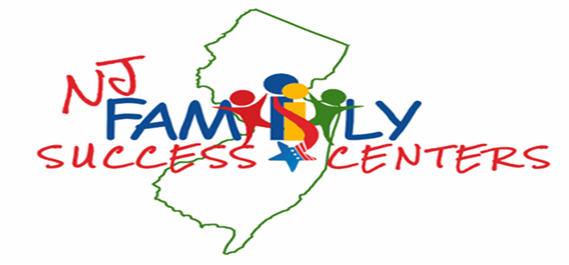 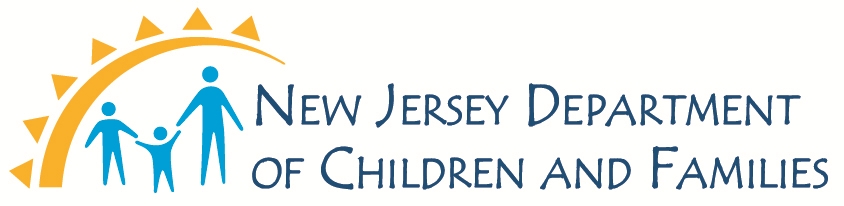 20
What does Advocacy look like in your FSC?
FSCs work on behalf of, in coordination with, and empower families and individual family members to ensure their needs are met. FSCs partner with families and individual family members to support the development of skills to advocate on their own behalf.
21
Advocacy - Expected
22
Advocacy - Prioritized Behavioral Indicators
Follows practices that create awareness of family and community interests, goals, and needs, within the FSC team/staff
Creates a bilingual coaching strategy to educate families on how to access resources  
Coaches and trains families to use resources 
Encourages families to use resources, make decisions on their own, while continuing to support them through the process, thereby empowering them  
Connects with resources on behalf of the families that have challenges  
Partners with community-based agencies to identify community needs and has clear purpose, communication, and agreed outcomes  
Collects information on challenges and barriers to services faced by families
Identifies & prioritizes barriers that can be addressed by FSCs or FSC partners  
Formalizes a mechanism for awareness among FSC team members, and volunteers regarding the newly found solution
23
Advocacy in practice
Prioritized behavioral indicators
Family and community partner perspective on top indicators
Factors influencing family and community partner choice
What needs to change
Contributing factors
Exploring Advocacy
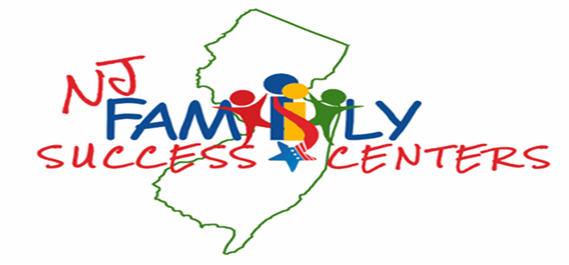 24
Discuss
Specific behaviors/actions that led to identified advocacy strengths
Specific behaviors that could be a challenge and what actions could address
Chart highlights and actions to share
25
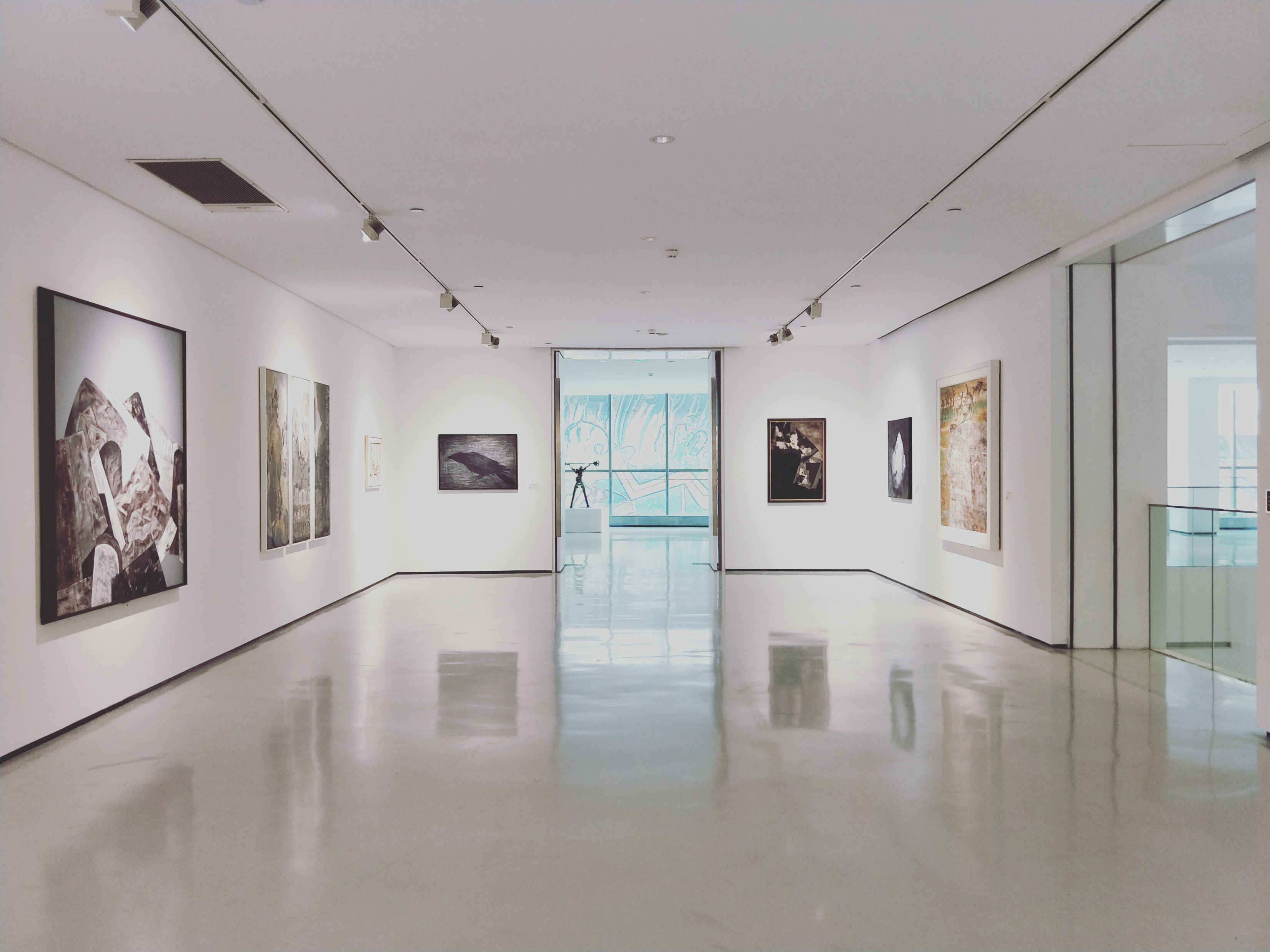 Leadership & Advocacy Gallery
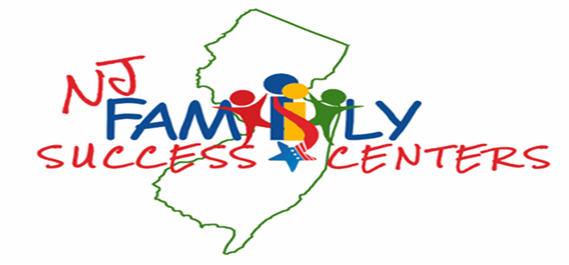 26
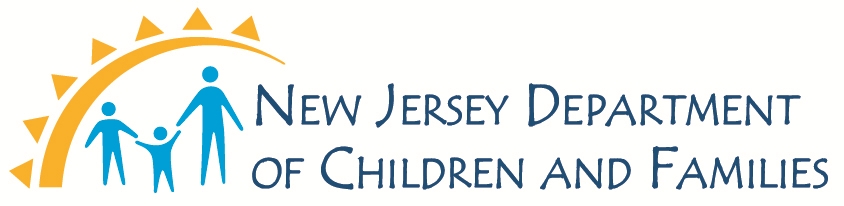 27
Lunch
30
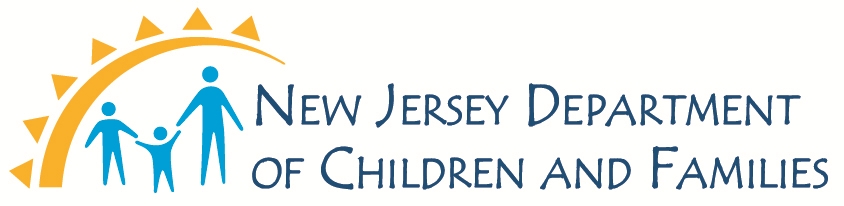 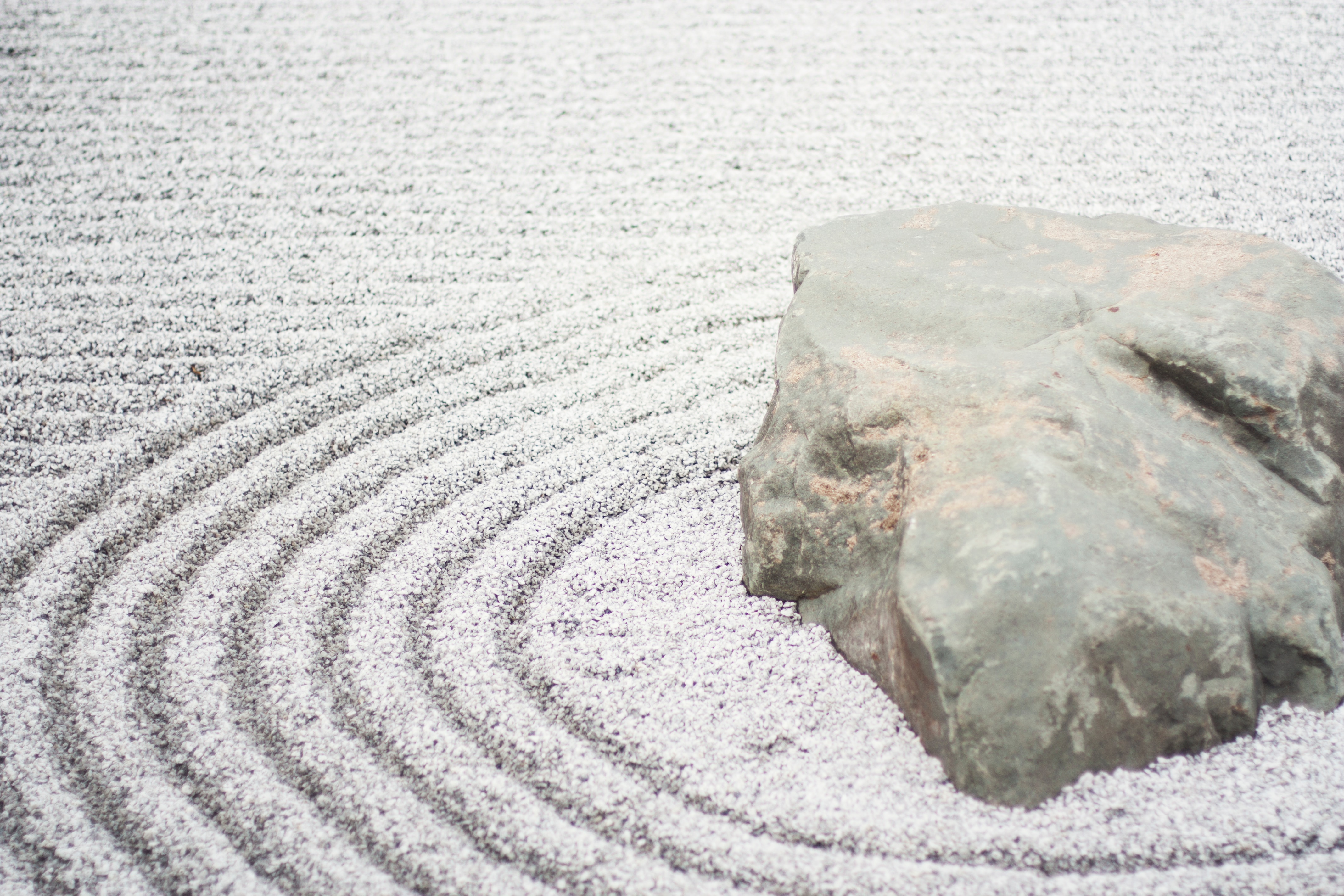 Welcome back!Leadership and Advocacy
As we get prepared for lunch, we just wanted to share what we have to look forward to in the afternoon.
We will spend time exploring Active Listening and opportunities to practice.
We will do Practice Round Robins to pull together both Essential Functions for application and transfer.
We will go through the Self-directed work to set you up for success when you go back to your centers
Thanks so much for remaining present and being a phenomenal group!!
28
Coaching Compass
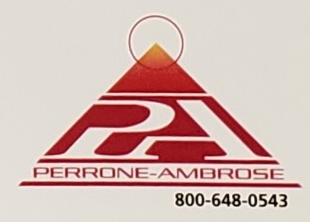 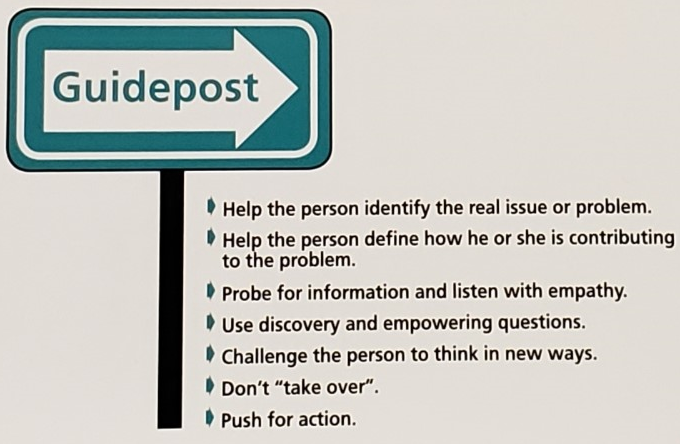 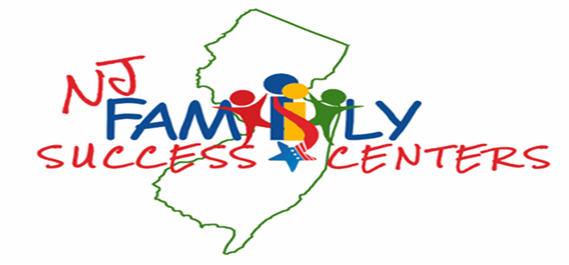 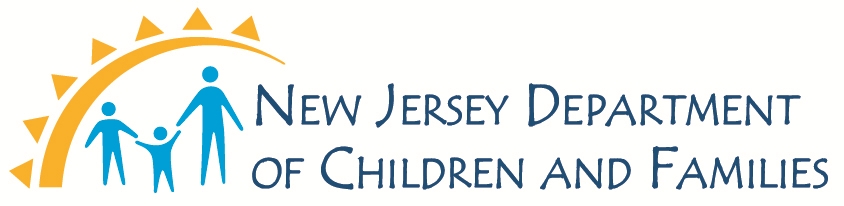 29
Coaching Compass – Seek the Issue
Seek
The Issue
Refrain from concluding without data

Ask Investigative Questions

Listen with Empathy

Paraphrase Content and Emotion
Push for Action
Contribute
Clarify Thinking
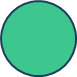 30
Coaching Compass – Clarify Thinking
Focus on the Person as well as the Issue

Ask Discovery Questions

Provide Feedback

Probe & Summarize
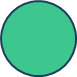 31
Coaching Compass - Contribute
Share Experiences

Offer Suggestions

Explore Alternatives
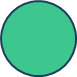 32
Coaching Compass – Push for Action
Ask Empowering Questions

Refrain from Taking Over

Ensure Ownership
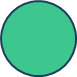 33
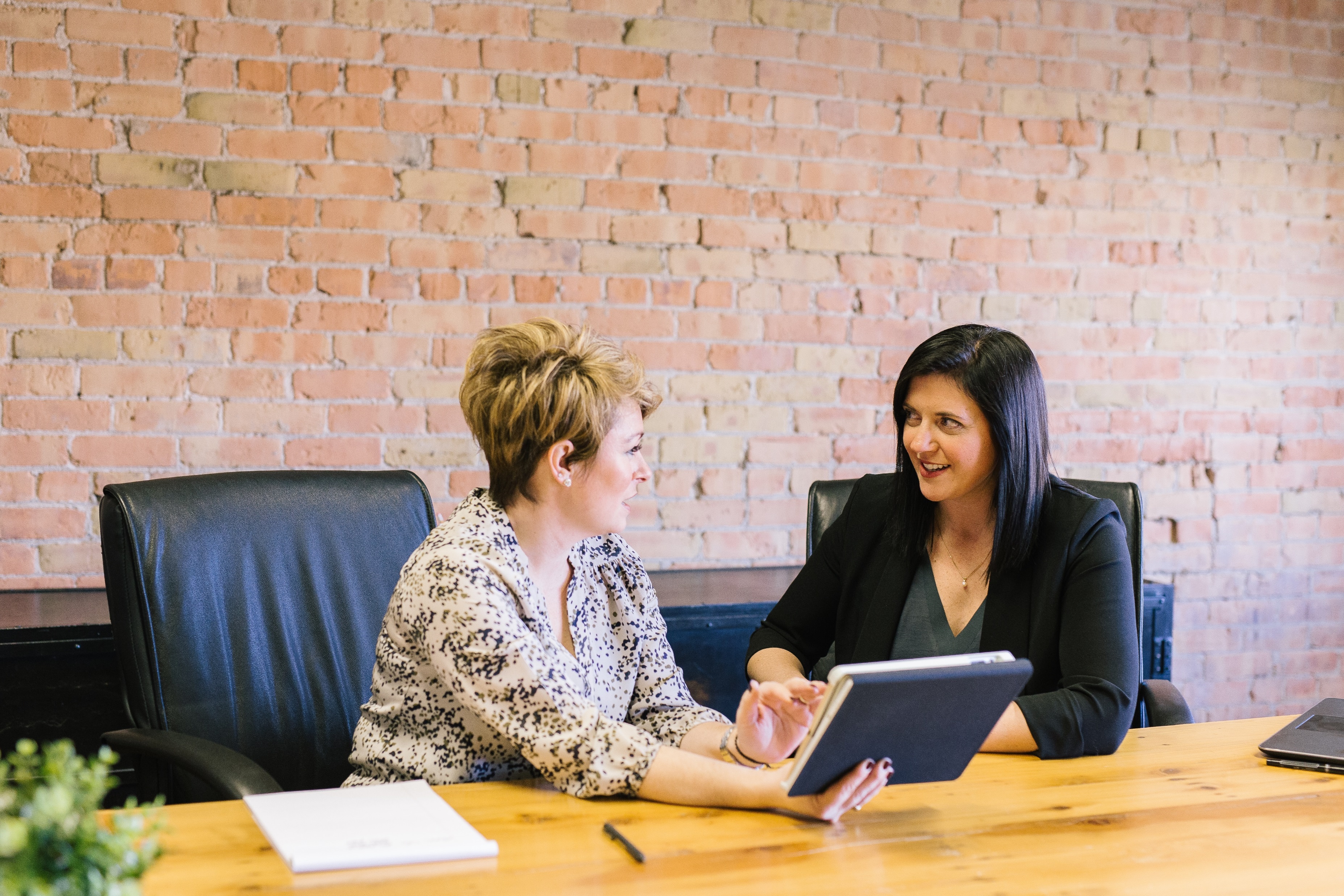 Coaching Demo
34
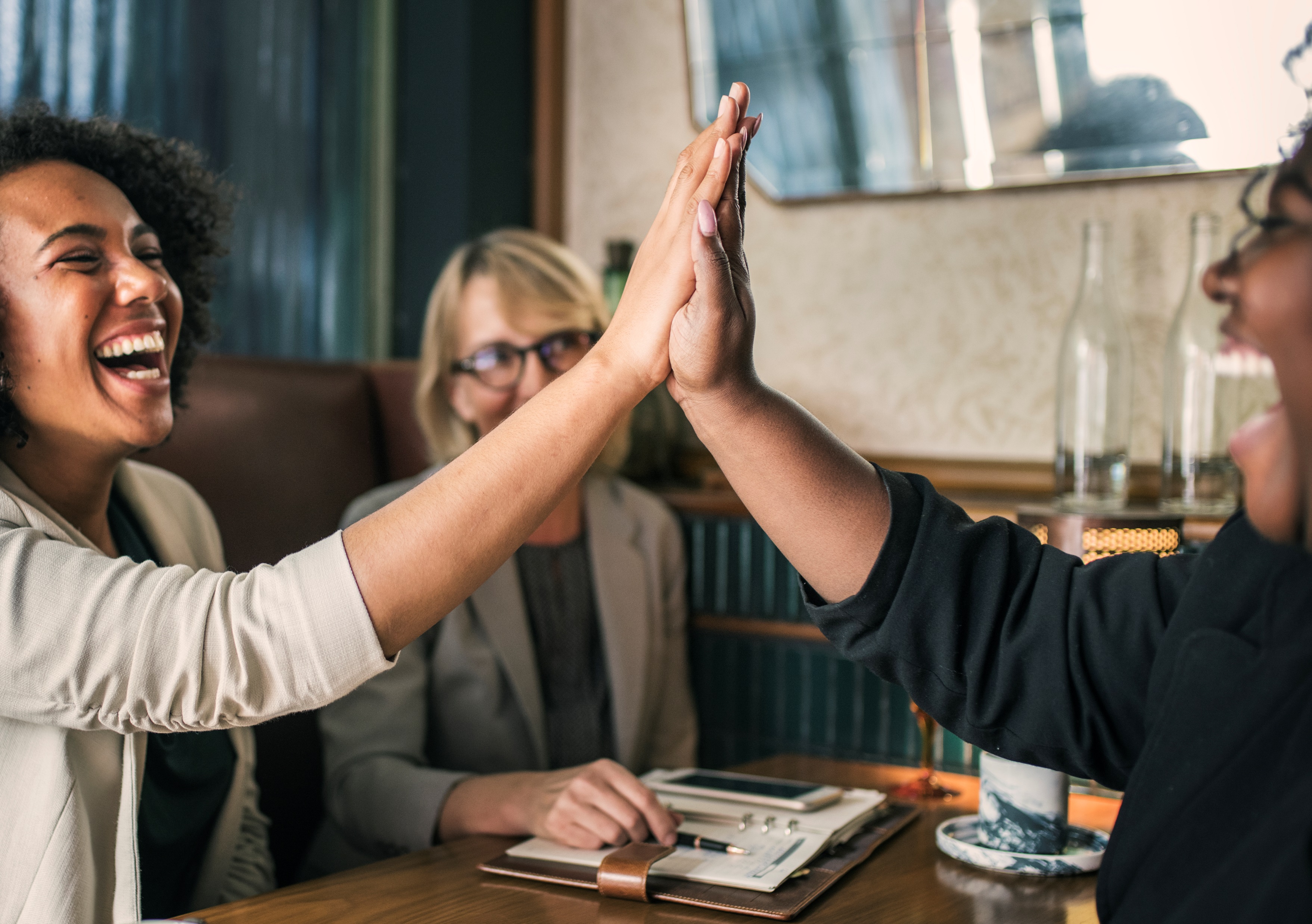 Putting it all together
Coach – Coachee – Observer
All 4 skills will be demonstrated together
When you hear the chime, we will stop action and switch roles
Feedback and report out
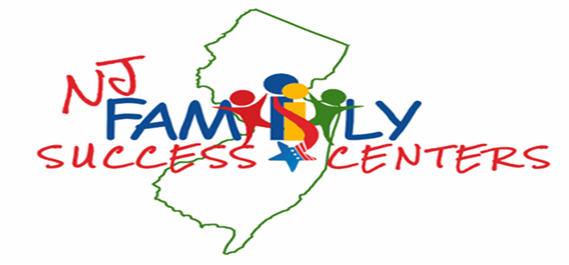 35
Scenario 1
You are preparing for an FSC activity, when a community member comes in the center looking for assistance. You introduce the community member to your family partner and ask him to assist and take the community member on a tour of the center. While taking the tour you over hear that the community member is seeking assistance with housing and but has been having a difficult time connecting with the any resources. You notice that the family partner gives the participant a tour of the center and asks them to sign up for activities at the center and then gives them resource pamphlets for homelessness prior to them leaving the center. How do you coach the family partner to advocate for the family?
36
Scenario 2
Since the FSC opened their doors they have noticed a real problem with transportation in the area. They are located in a rural area that does not have any bus service.  The Center’s family and community partner has been attending the community planning meetings. As you are reviewing the notes of the meetings, you noticed that there has been no discussion of the transportation barriers that exist in the area. How would you make sure that the family partner is working with community providers to access resources?
37
Scenario 3
As the center is preparing for the next FSC presentation you notice that the same volunteers have been assisting in all the presentations in the past. When you address your concern with the staff, they indicate that the others are not interested and that this is the only volunteer they trust and can count on. How do you ensure that all family members are given equal opportunity to assist or co-lead a workshop?
38
Scenario 4
The Parent Advisory Board has not had a good turnout for the last few months. When you are discussing with your team you identify that the meetings are normally held the first Tuesday of every month at 10 am.  The staff ensures that there is a robust agenda for the meeting and snacks for the participants, yet they have only had one or two community members attending each meeting.  How do you coach your staff member to ensure meeting are held at times that are convenient for the community and not the center?
39
Scenario 5
In discussing the center’s calendars for the upcoming months, your team is excited to bring the yoga instructor back for every Tuesday and Thursday. They talk about what a great job she does and how much better everyone feels after the activity. But you remember that no one has been coming out for yoga and when you look at the sign in sheets for those activities you notice that only staff have been participating in the yoga events. How do you ensure your staff is involving the community in the planning of activities at the center?
40
41
10
On a Break!!
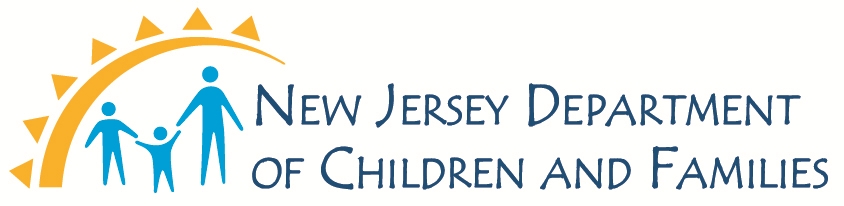 Application - Self Directed
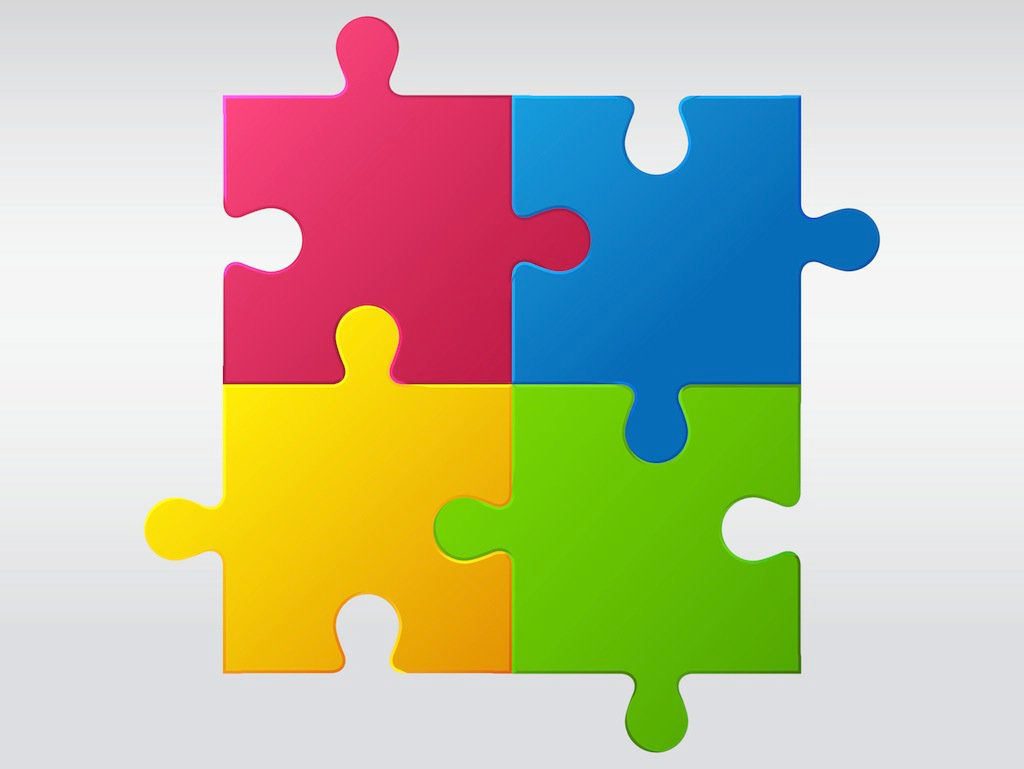 Coaching
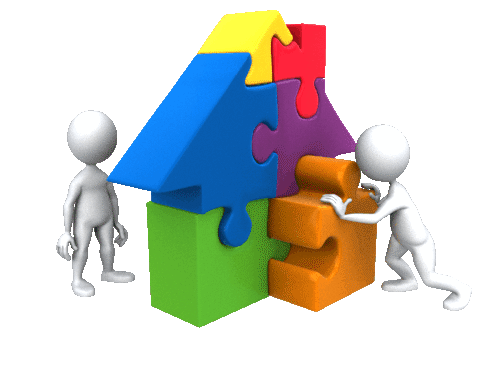 Facilitator
Leadership
Advocacy
42
Refine skills for further understanding, key information about Engagement & Active Listening and their link to Family Success Center Culture and Practice Profile
Understand Leadership and Advocacy for Family Success Centers
Connect coaching skills to Leadership and Advocacy applying the Coaching Compass
Seek the Issue
Clarify Thinking 
Contribute
Push for Action
Directors/Leaders will have an opportunity to learn and apply the fundamental aspects of Leadership and Advocacy as defined by the Practice Profile
Make a plan for application: Use skills/self-directed learning to teach FSC Staff about Leadership and Advocacy
Desired Outcomes Session 3
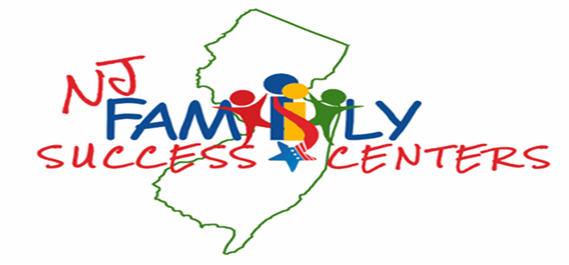 43
Instructions – Section E
44
Assessment
45
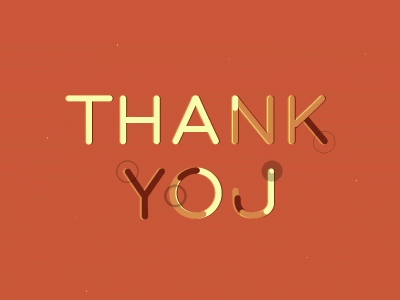 Michele Toscano: Education Program Development Specialist
Sean Murphy: Assistant Director of Practice
46